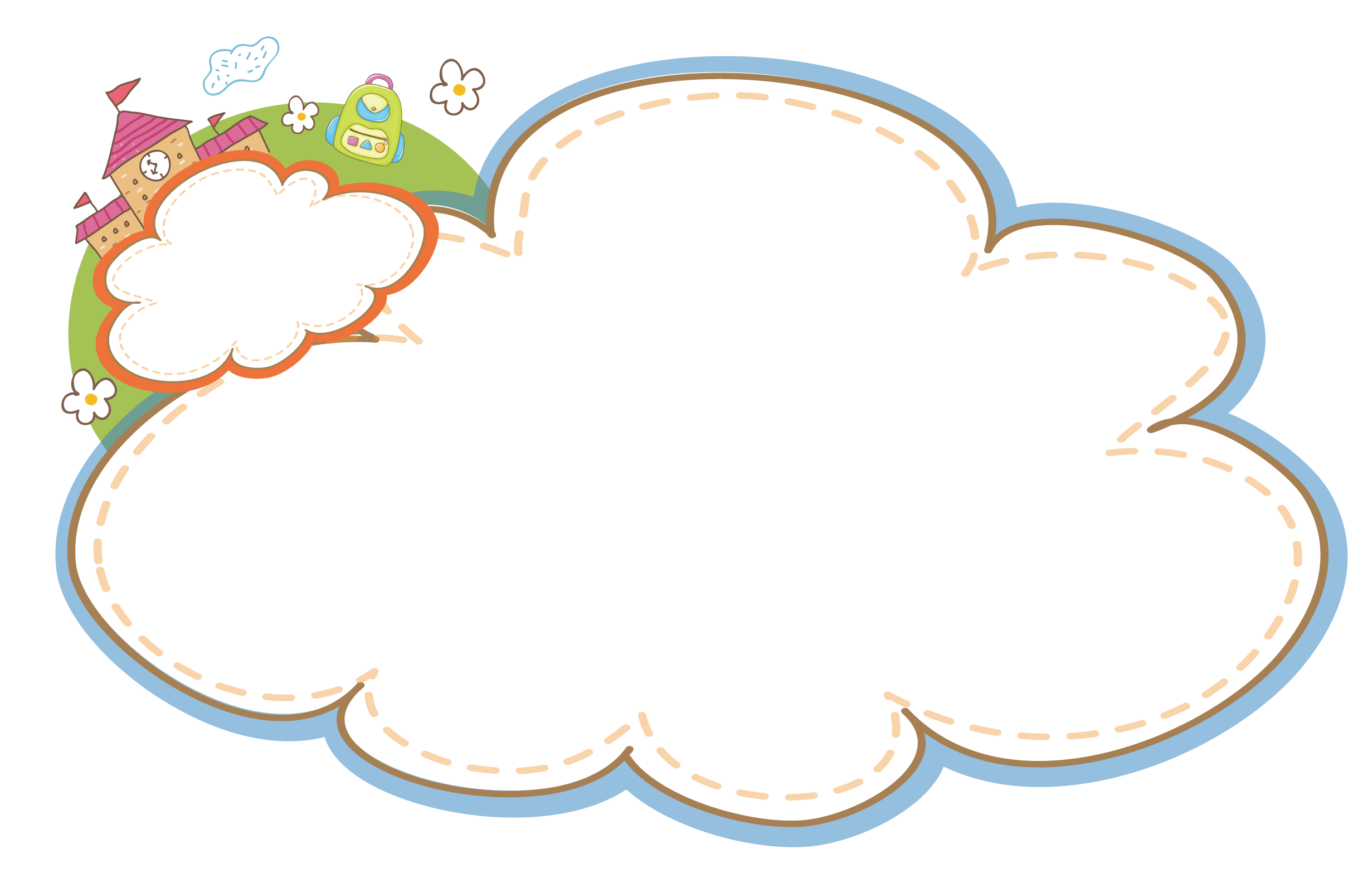 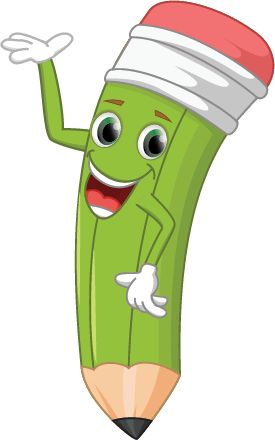 Bài 18: kh - m
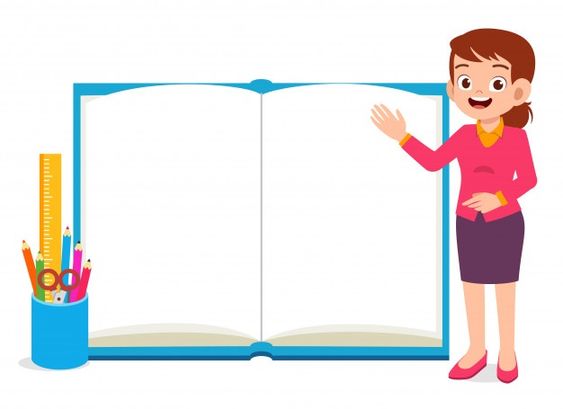 Tập đọc
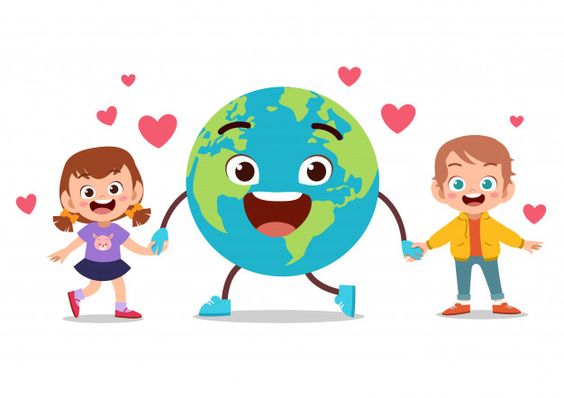 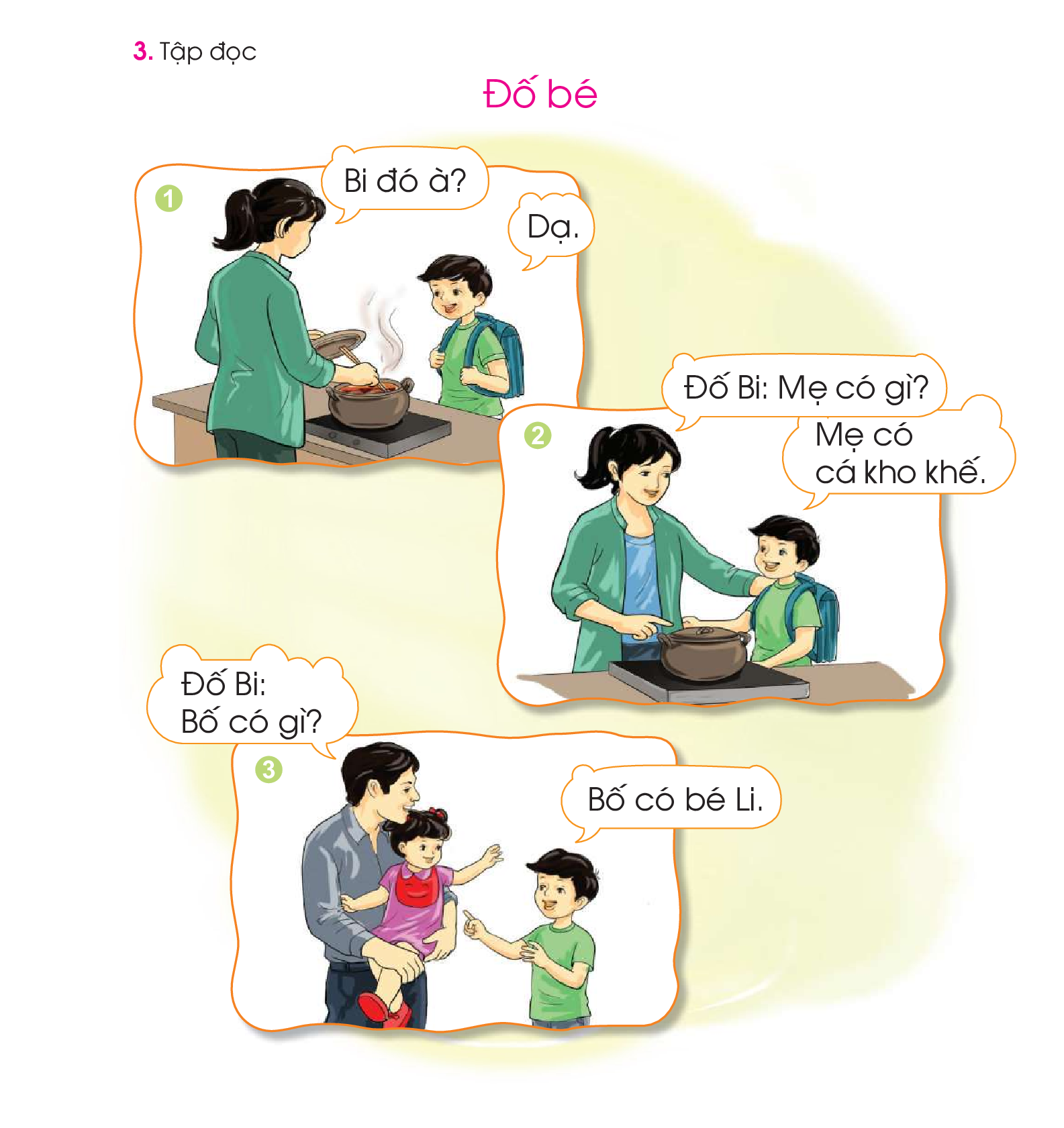 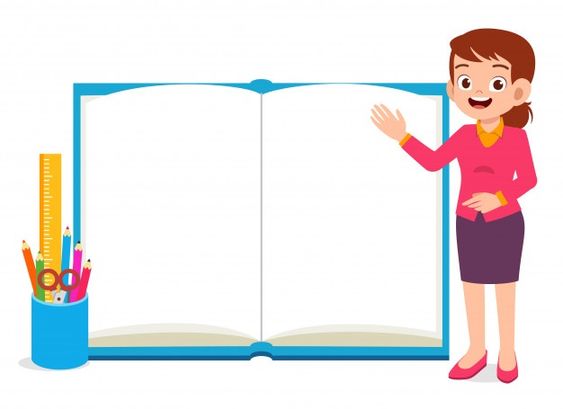 Tập viết
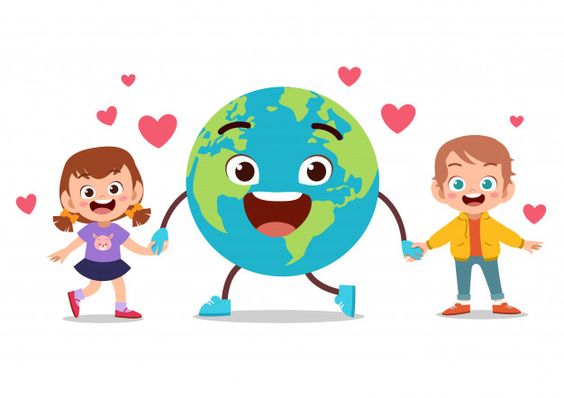 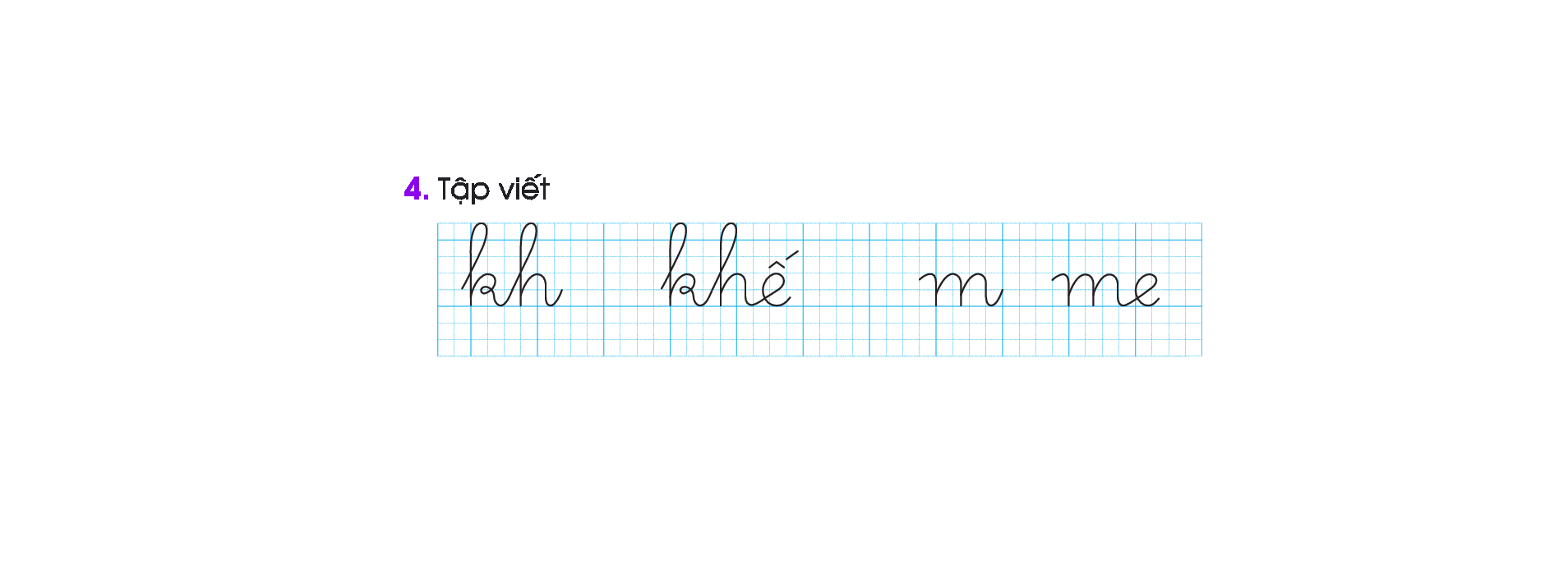 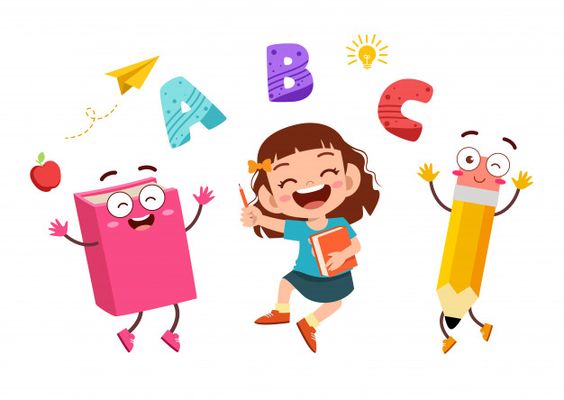 Hoc10 chúc các em học tốt!